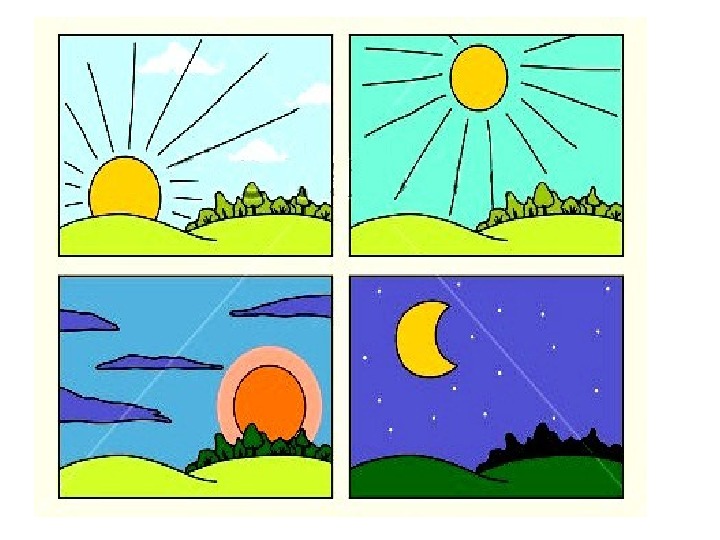 Интерактивная игра
Части суток
Узнай часть суток по расположению солнца. Выбери картинку и нажми на неё. Если задание выполнишь правильно, то картинка увеличиться и ты услышишь аплодисменты. Если допустишь ошибку – картинка исчезнет.
Покажи, где утро?
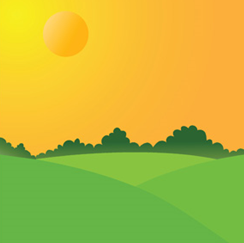 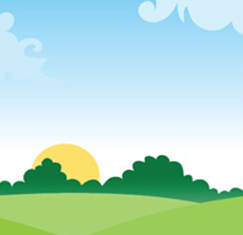 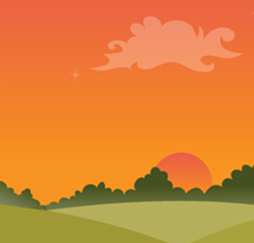 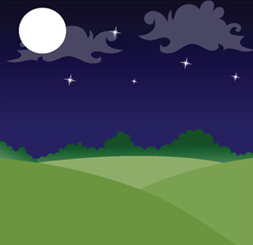 Покажи, где день?
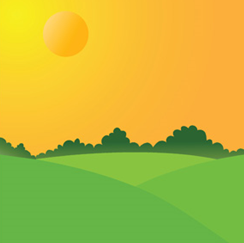 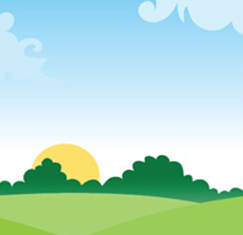 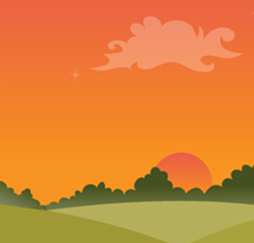 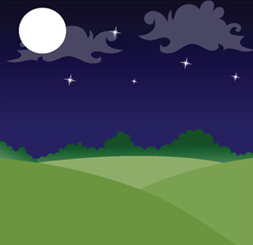 Покажи, где вечер?
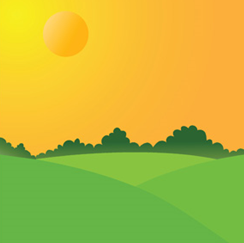 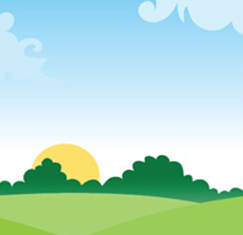 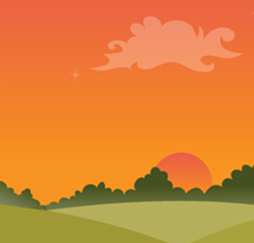 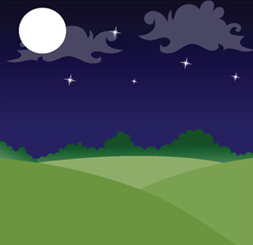 Покажи, где ночь?
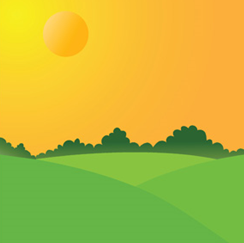 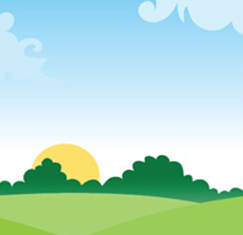 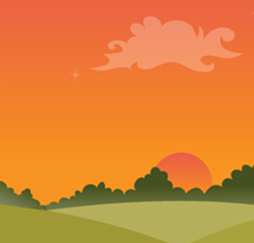 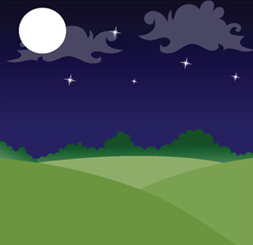 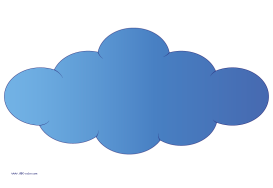 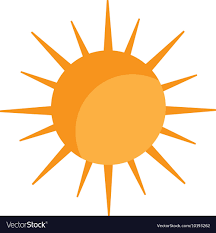 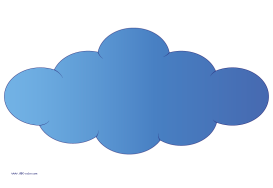 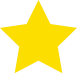 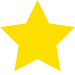 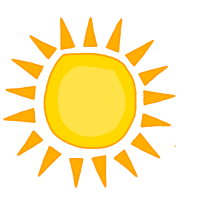 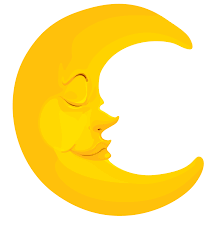 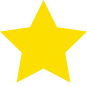 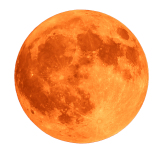 Выложи соответствующие предметы на листы с частями суток.
Найди нужные картинки, которые соответствуют частям суток
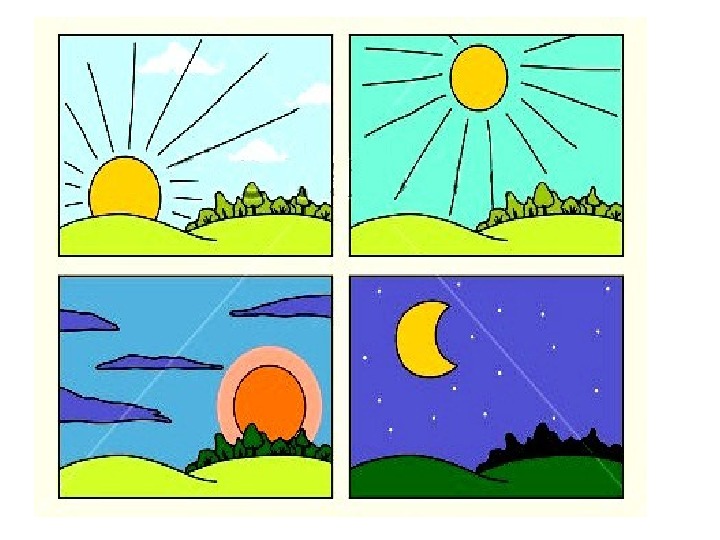 УТРО
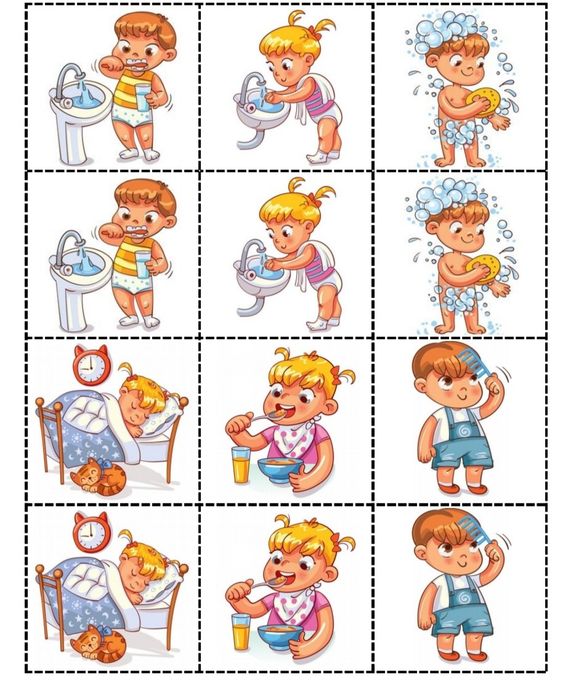 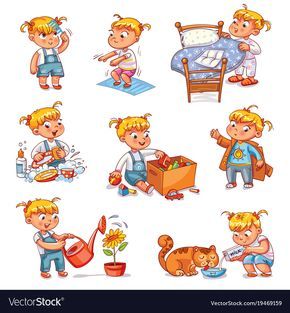 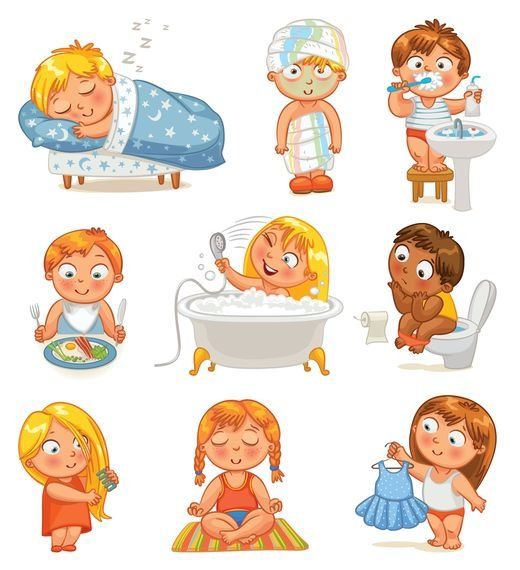 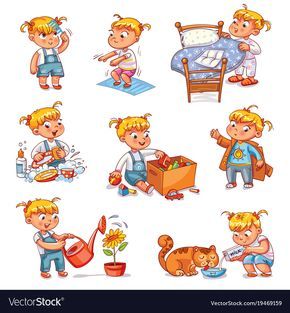 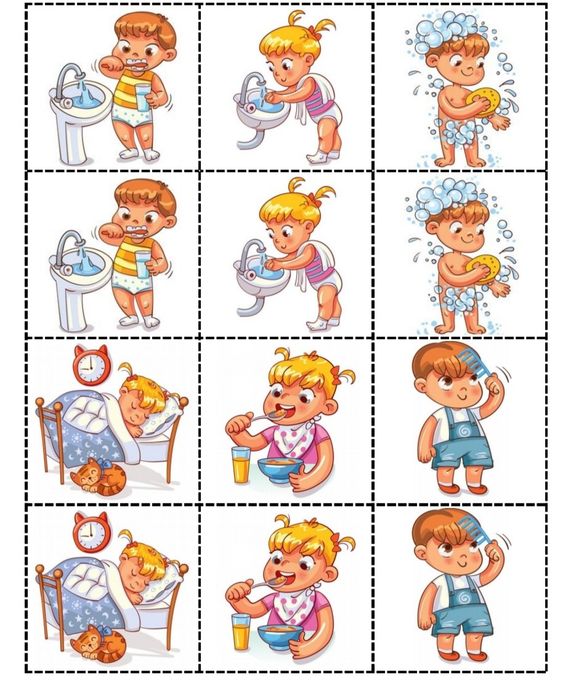 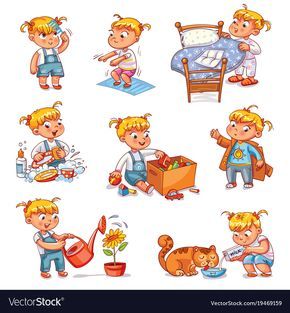 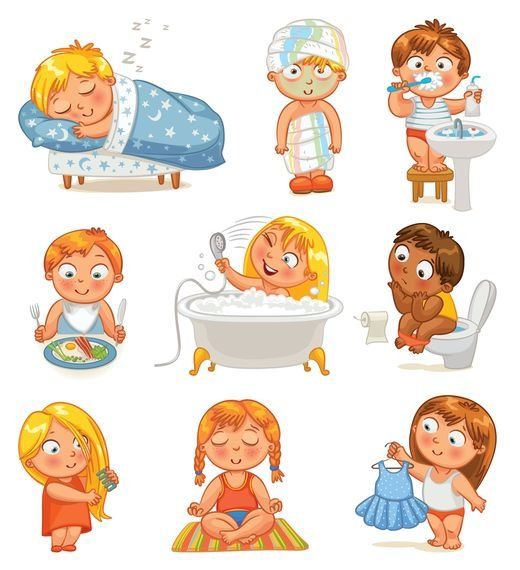 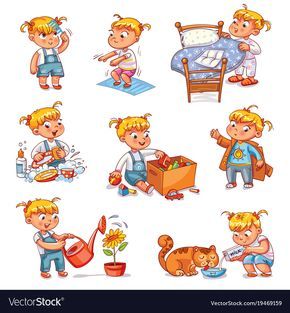 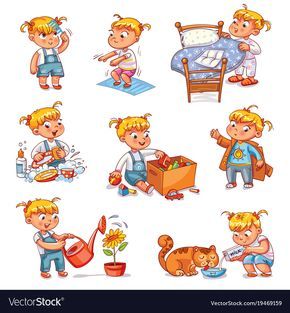 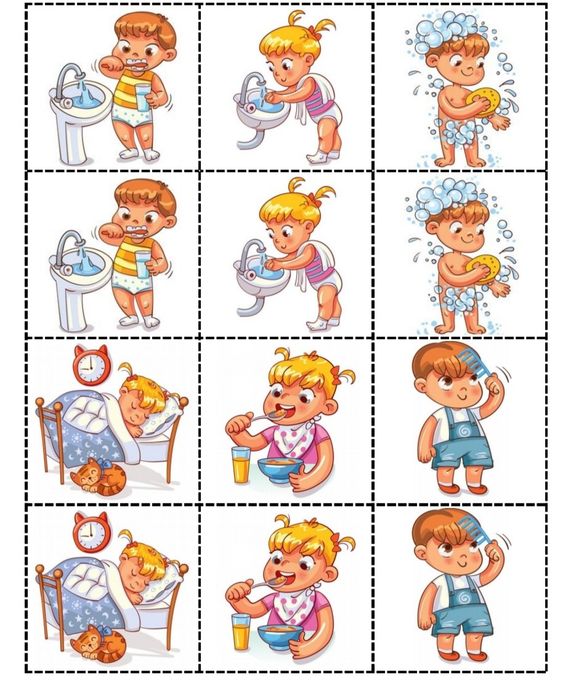 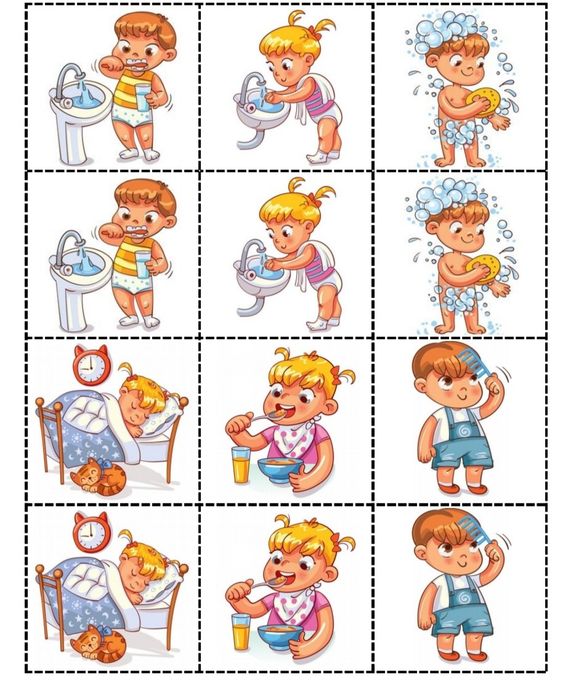 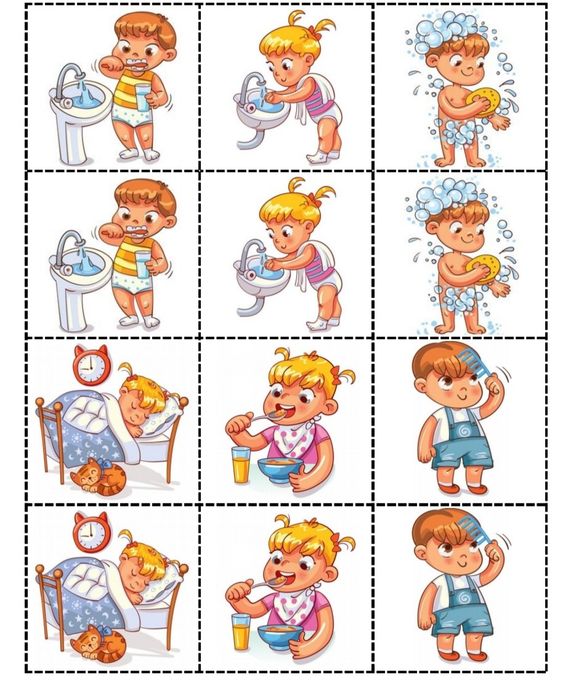 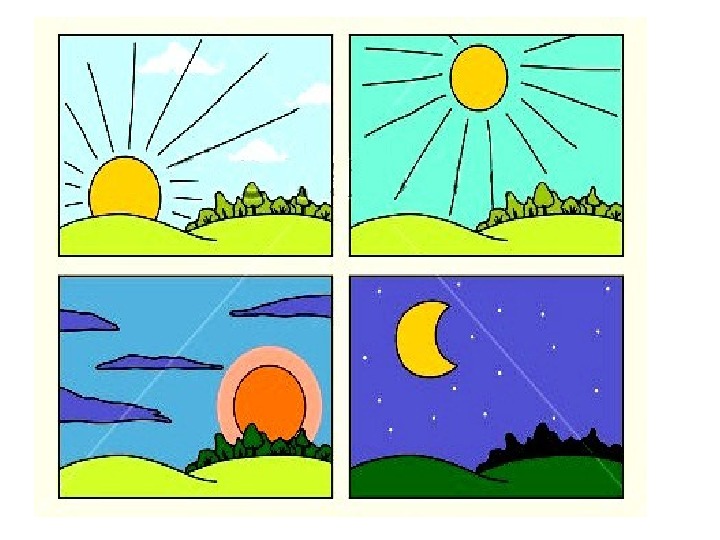 ДЕНЬ
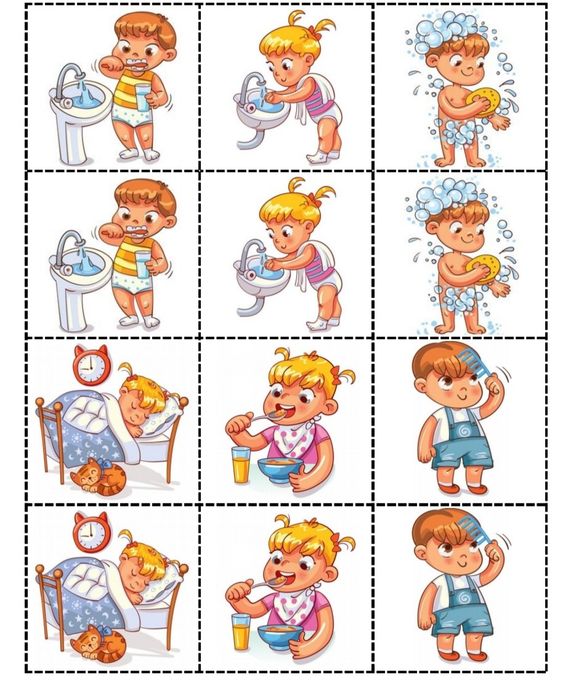 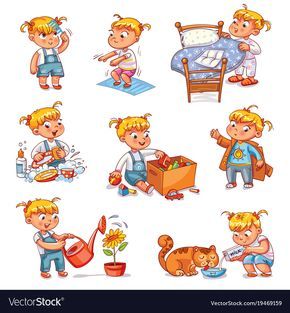 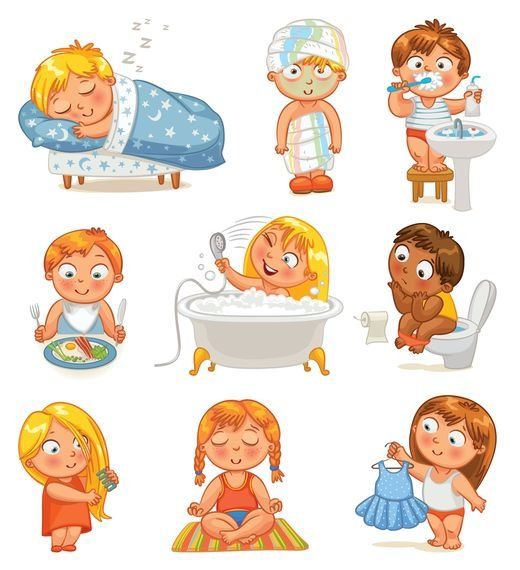 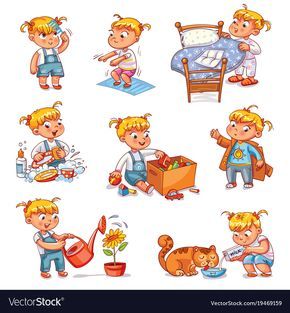 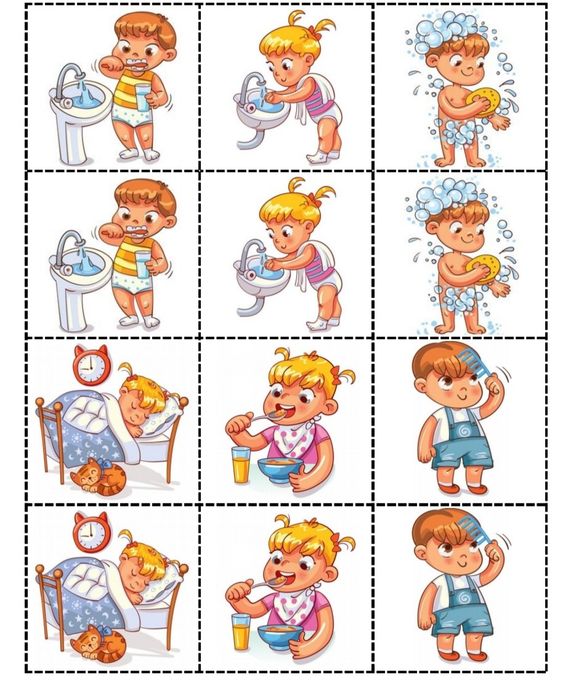 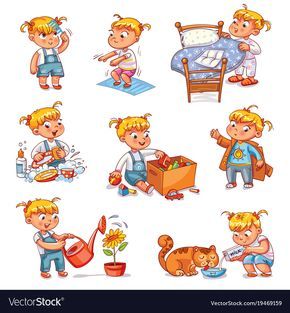 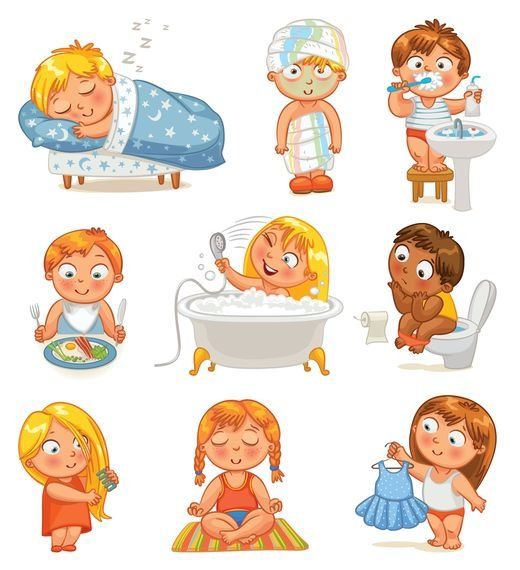 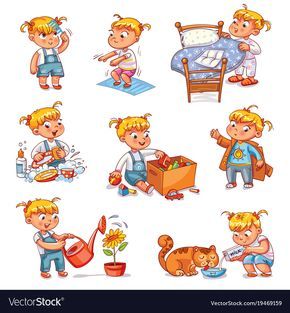 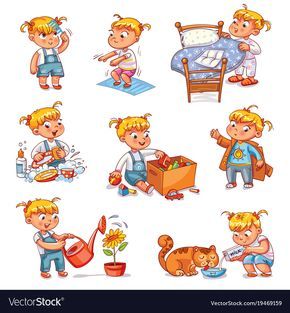 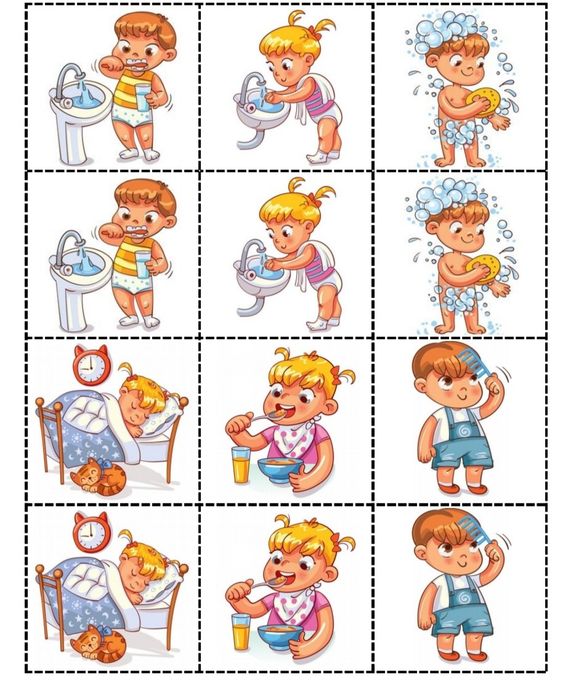 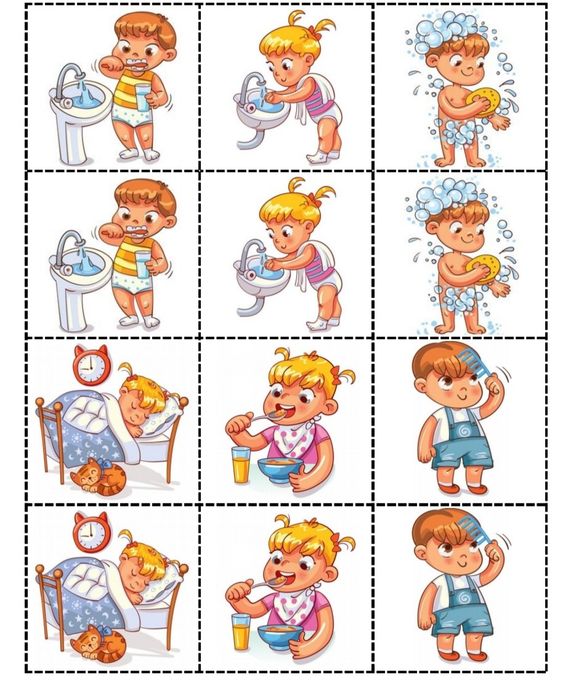 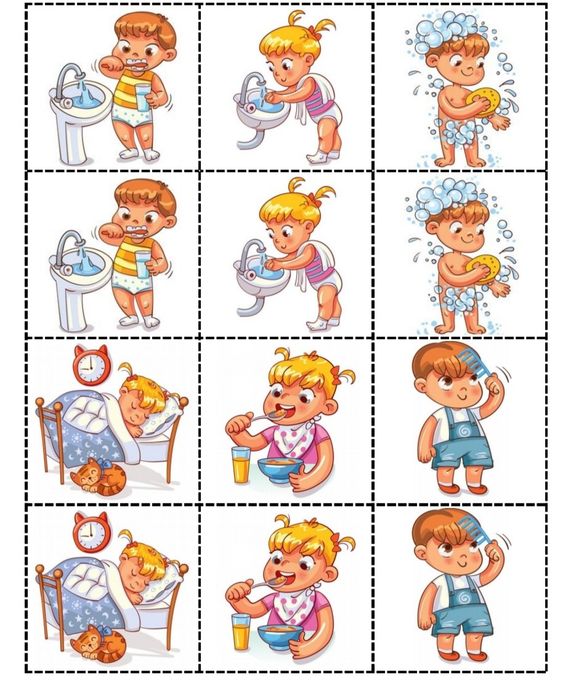 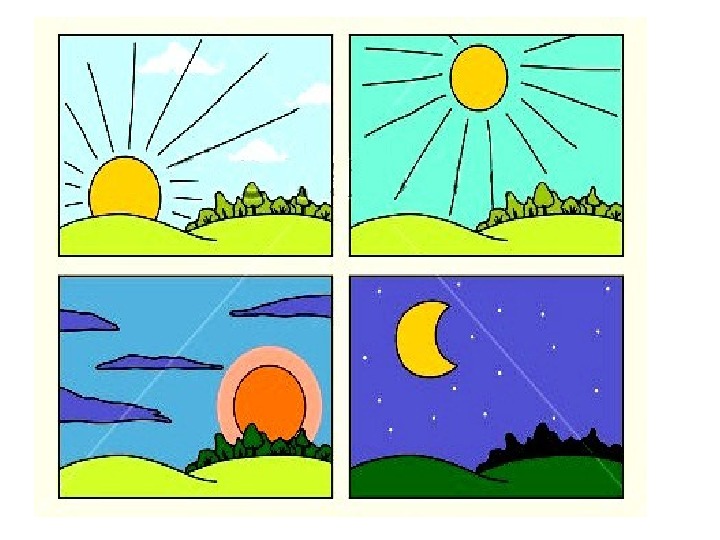 ВЕЧЕР
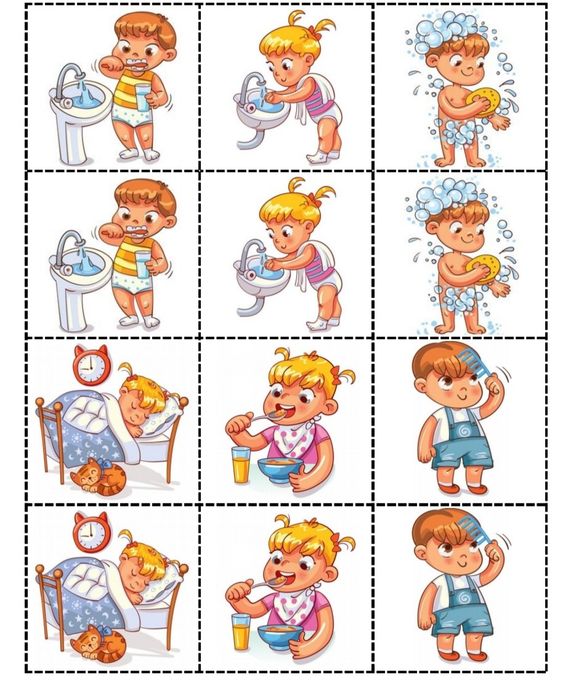 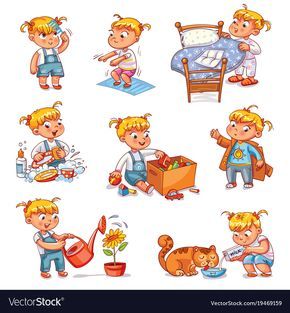 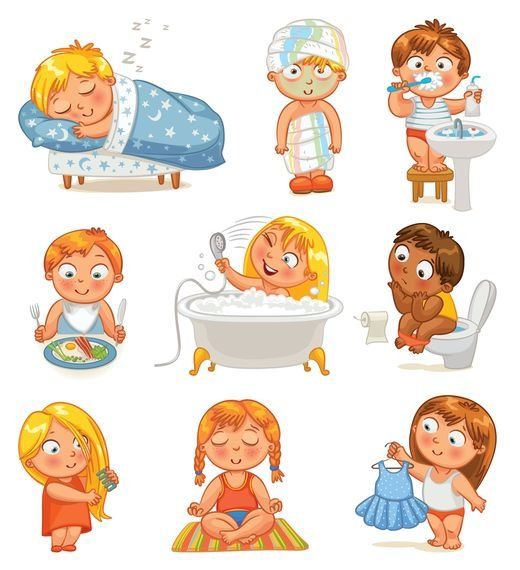 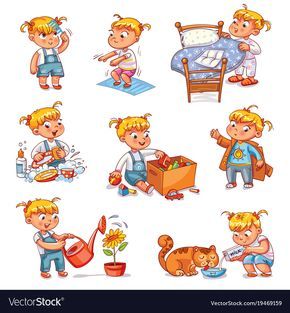 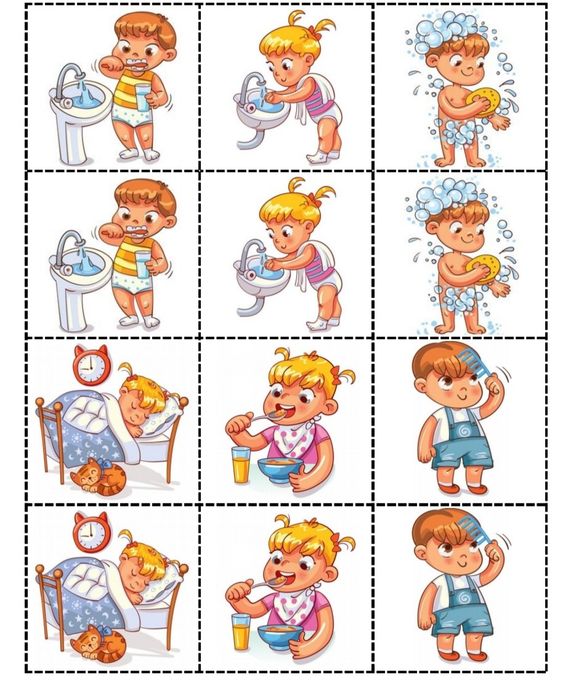 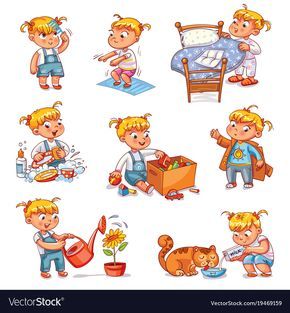 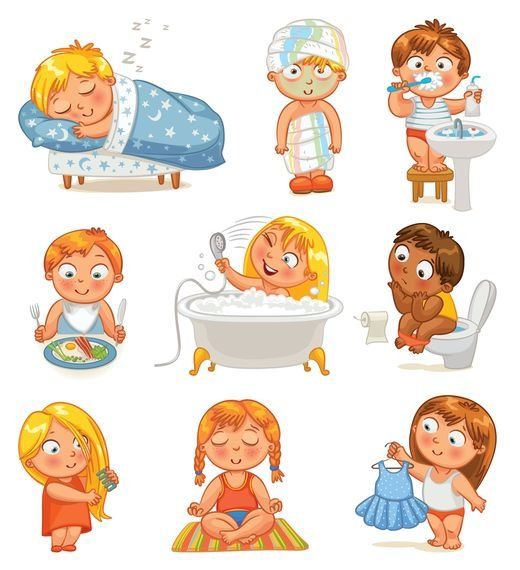 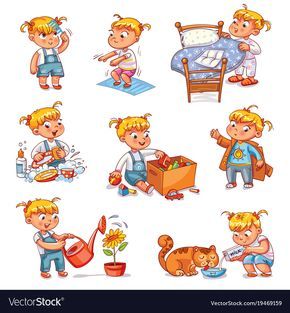 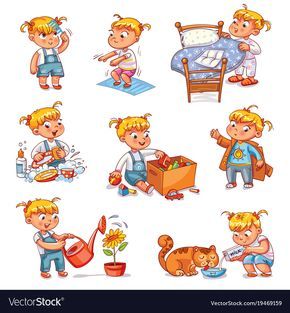 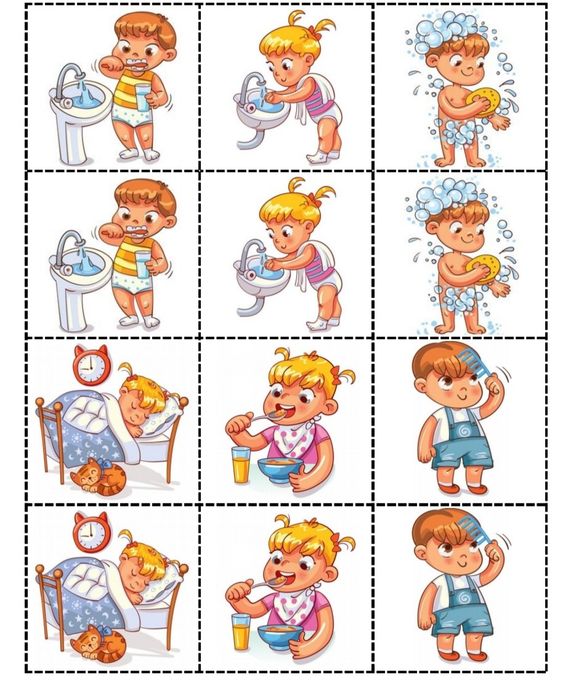 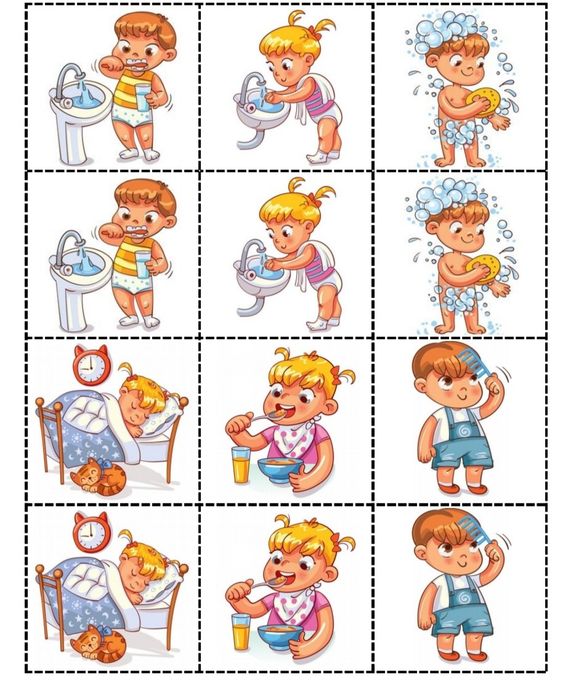 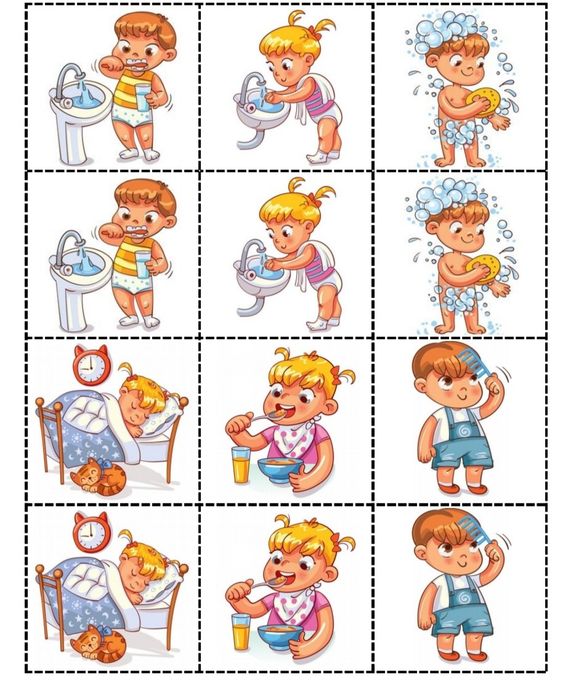 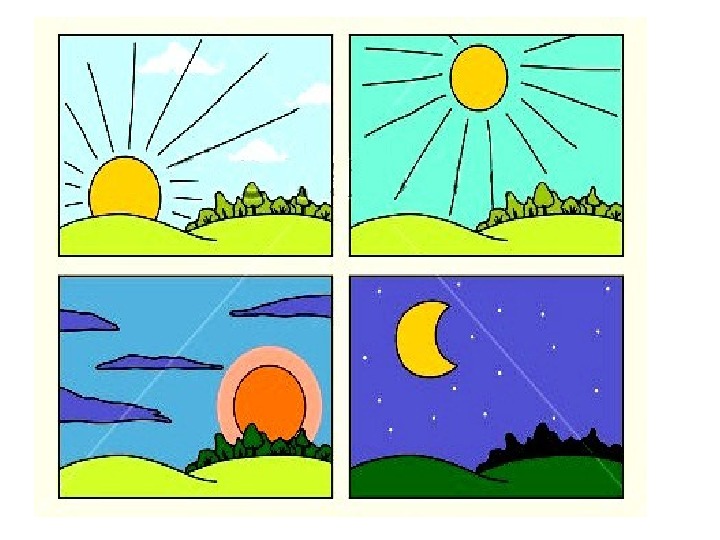 НОЧЬ
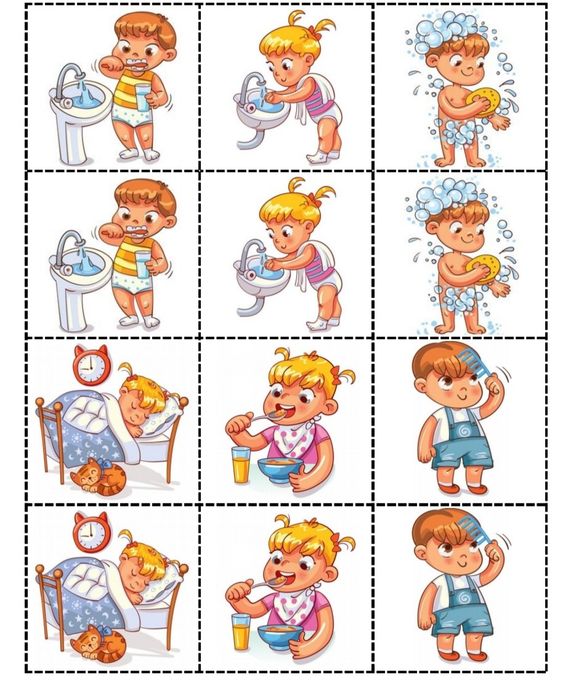 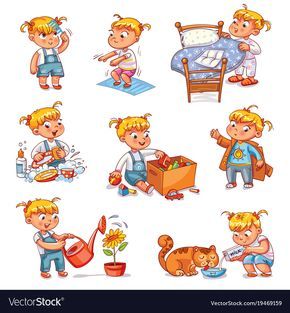 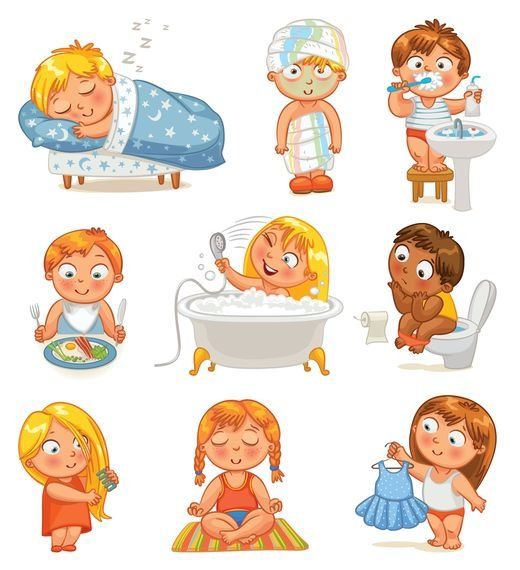 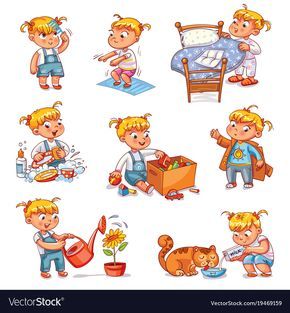 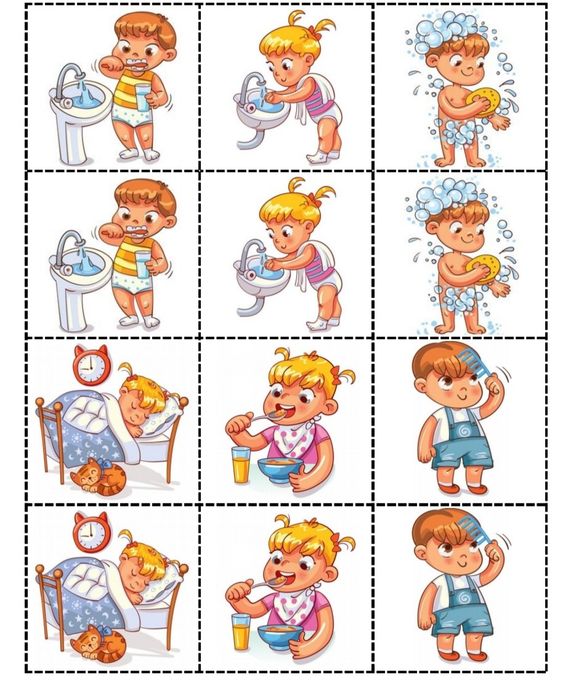 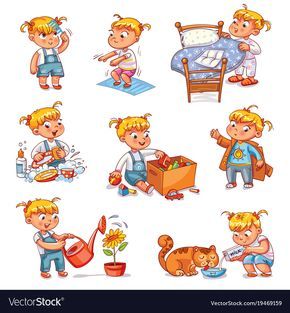 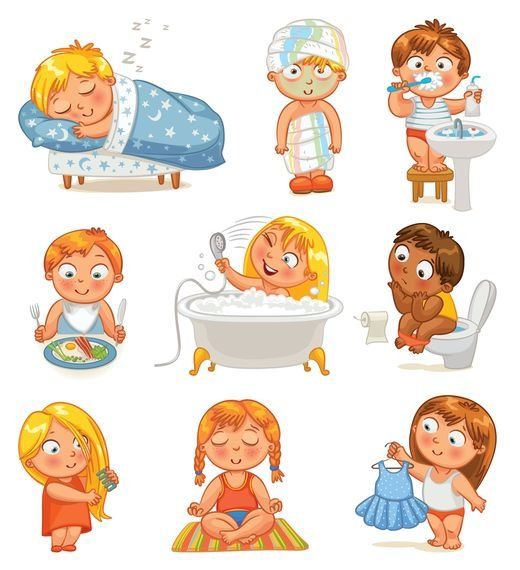 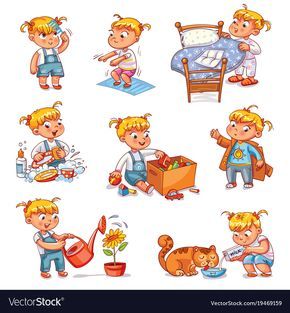 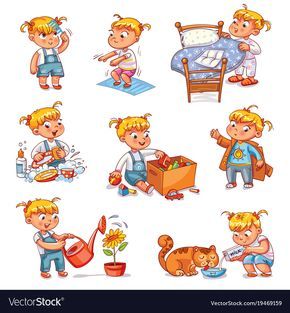 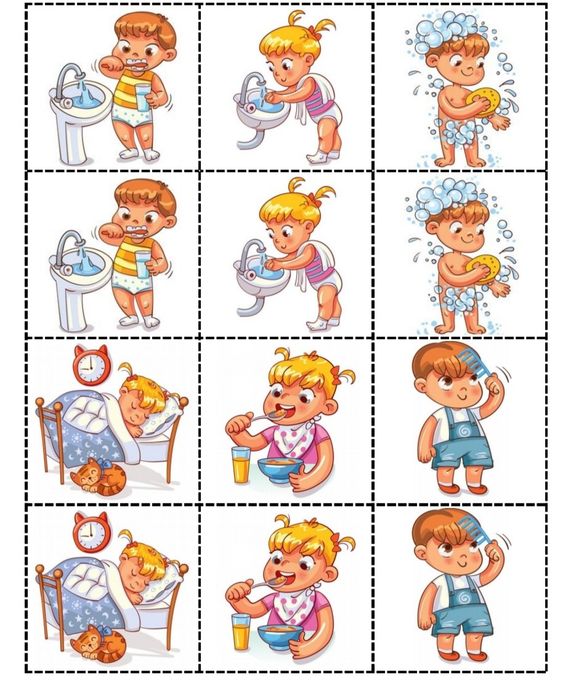 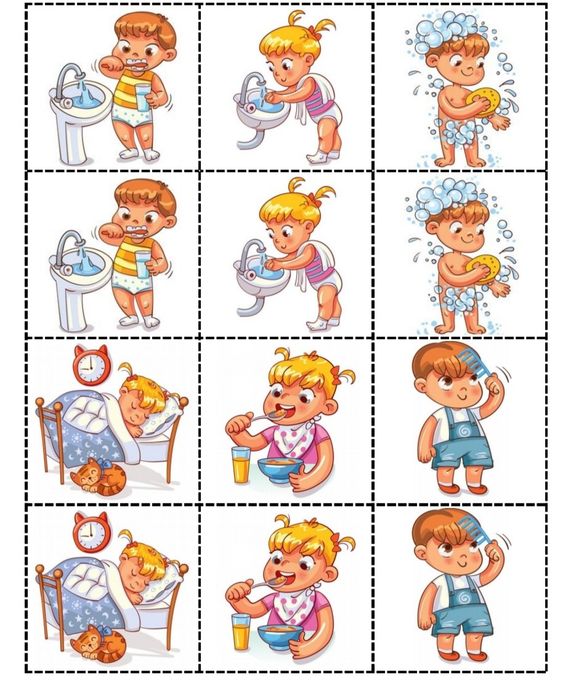 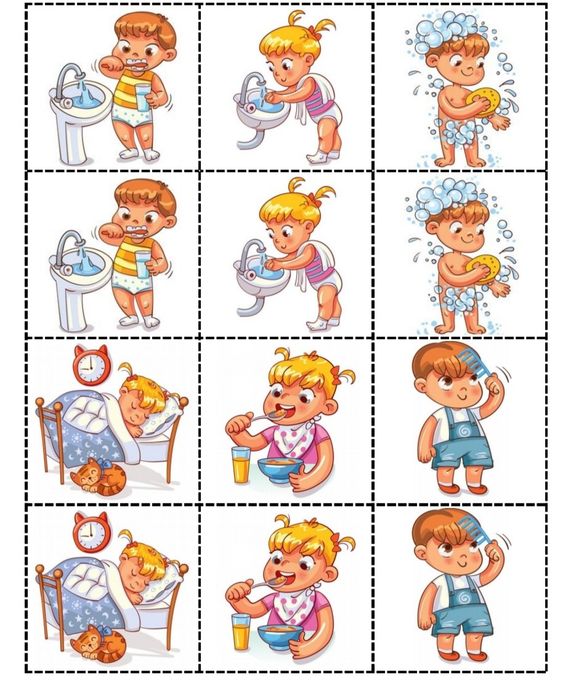 Молодец